majors
& 
minors
[     ]
E XPLORE
TEXAS TECH UNIVERSITY ADVISING
Solve for (X) in terms of (why)!
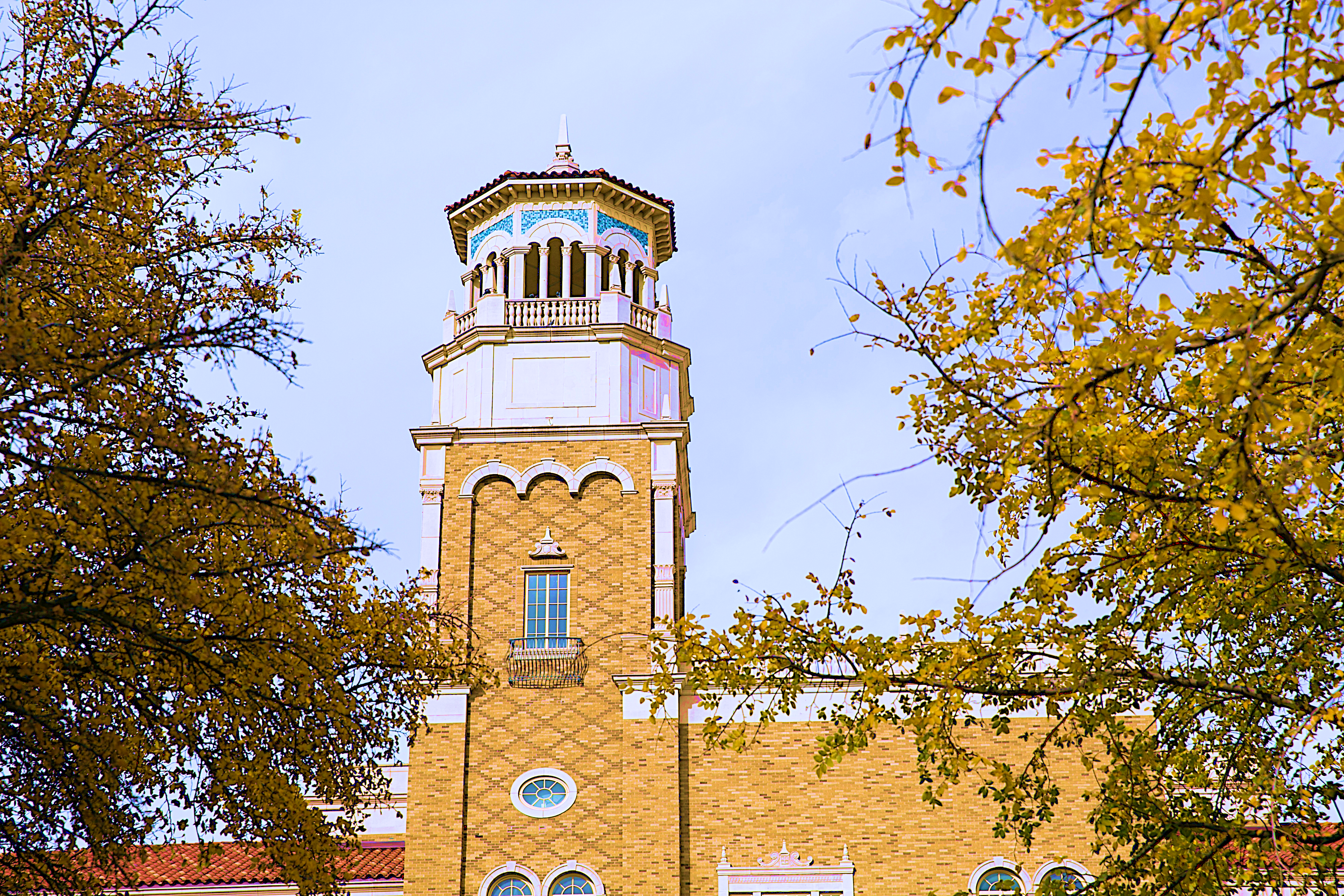 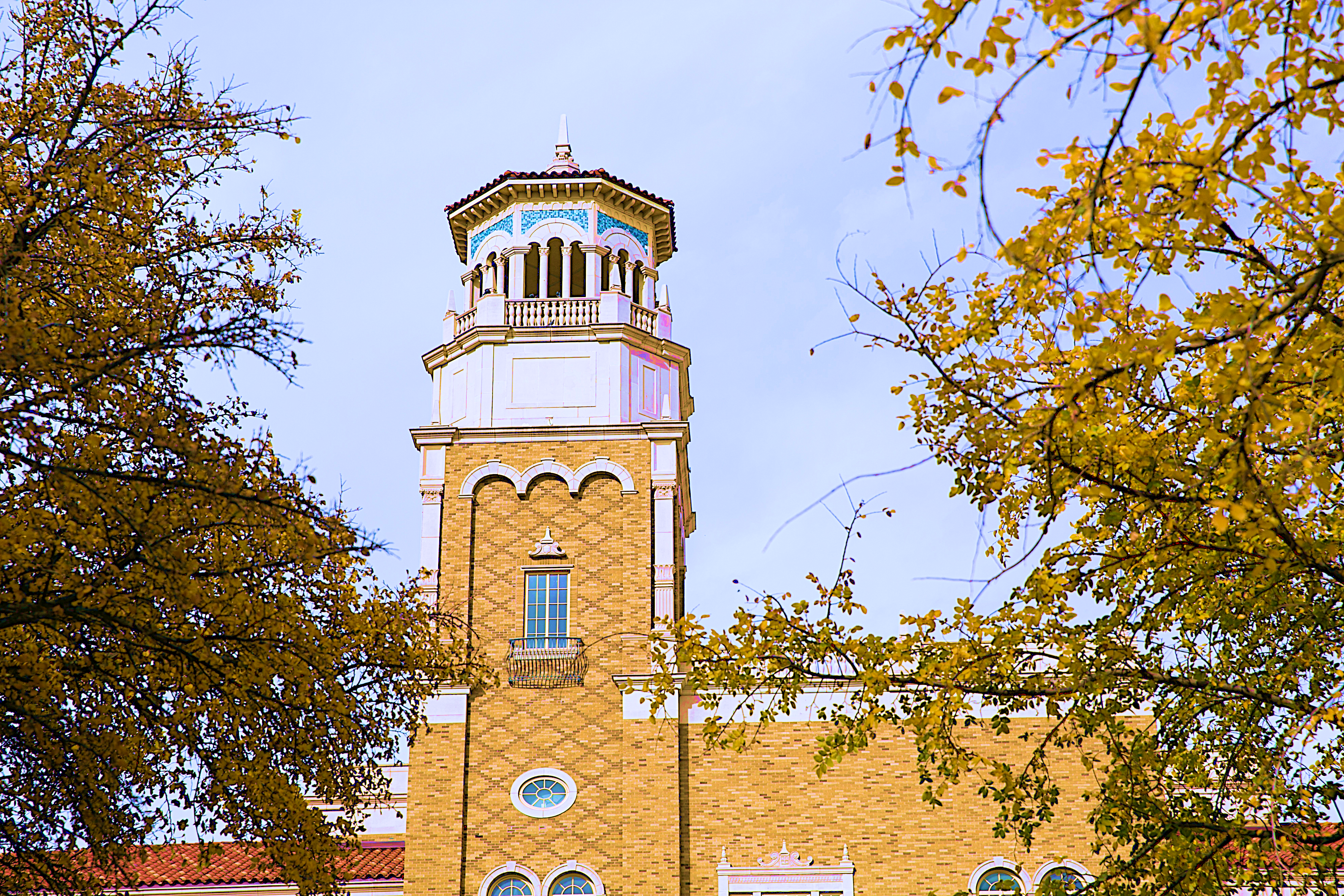 Colleges differ in their GPA and course requirements. They also have certain standards of what is accepted and what is expected from their students. Therefore, it is important for the exploring student to know what college hosts their explored major and familiarize themselves with the culture of that college.
What college hosts the explored major? 


What field of study does this major cover?


Under what meta-major is it listed?
By the time a student graduates from a university, they will have been exposed to multiple academic fields of study. A field of study is a branch of knowledge that is taught and researched as part of higher education.
Majors can be explored by what a student can do with them after graduation in the job market. Majors can be grouped based on the following career endorsements:

Business & Industries (B&I)
Arts & Humanities (A&H)
Science, Technology, Engineering & Math (STEM)
Public Service (PS)
Social Sciences (SS)
Multidisciplinary (MS)
https://catalog.ttu.edu/
Academic Fields of Study
Arts
Humanities
Social Sciences
Geography
Economics
Visual Arts
Law
History
Performing Arts
Language & Literature
Political Science
Philosophy
Psychology
Sociology
Theology
Academic Fields of Study
Applied Sciences
Natural Sciences
Biology
Computer Science
Agricultural Sciences
Chemistry
Earth & Space Sciences
Engineering & Technology
Mathematics
Health Sciences
Physics
https://www.basicknowledge101.com/pdf/academicdisciplinesoutline.pdf
Majors Listed By Meta-Majors
32
PS (Public Service)
(Science, Technology, Engineering & Math) STEM
Majors Listed By Meta-Majors
(Arts & Sciences) A&H
B&I (Business & Industries)
Majors Listed By Meta-Majors
32
SS (Social Sciences)
(Multi-Disciplinary) MS
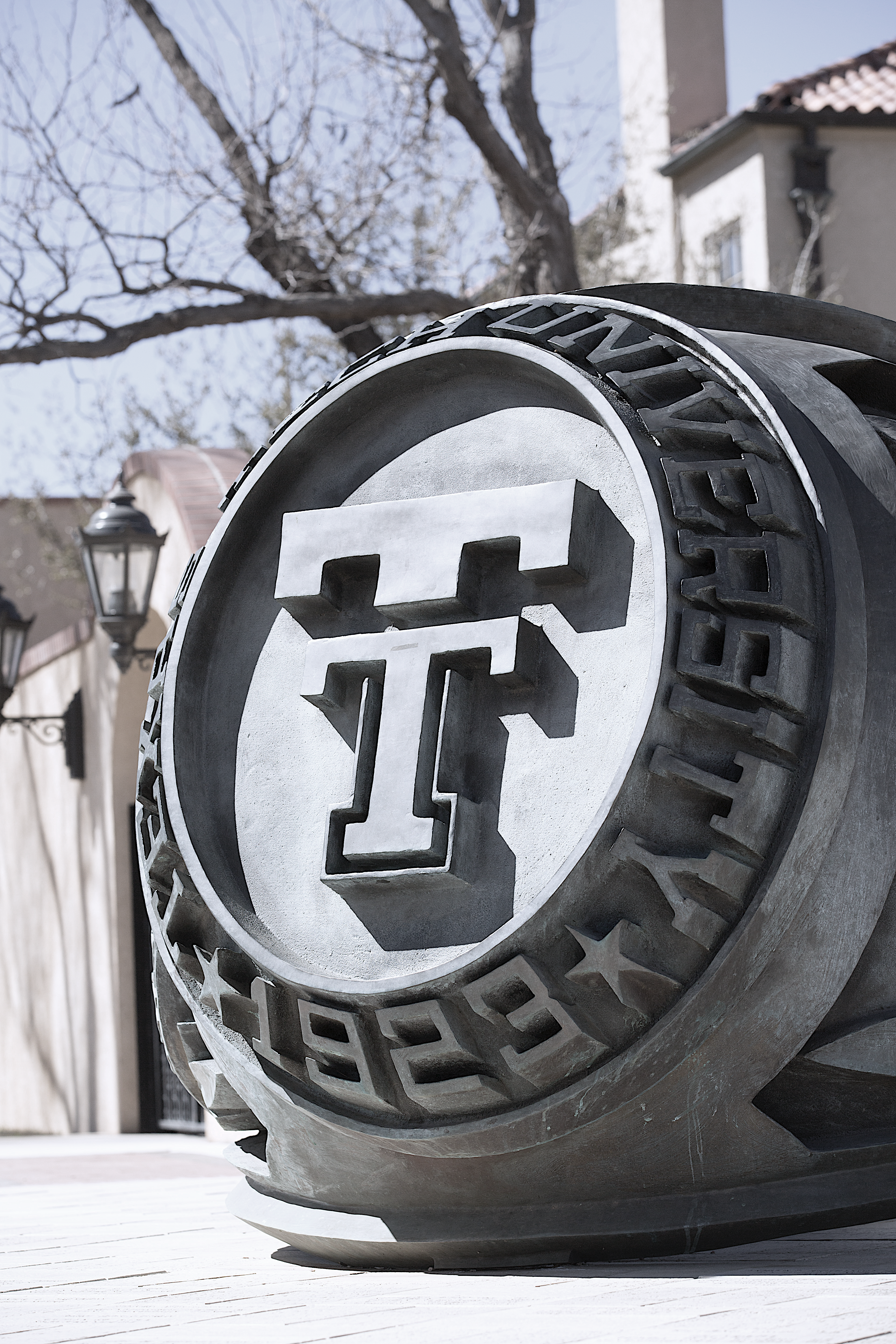 34
(x)1 =
-------------------------------------------
(why)1 =
-----------------------------------------------------------------------------------------------------------------------------------------------------------------------------------------

(x)2 =
-------------------------------------
(why)2 =
--------------------------------------------------------------------------
---------------------------------------------------------------------------------------------------------------

(x)3 =
-------------------------------------
(why)3 =
-----------------------------------------------------------------------------------------------------------------------------------------------------------------------------------------
Provide values for 
(x) and (why) where:


(x) = The explored major.
 
(why) =
 - What college hosts x?
 - What field of study does x cover?
 - What meta-major does x belong to?







Keep in mind that it is recommended to come
up with at least two
sets of values for two
possible majors that
you see fit.
[ minors ]
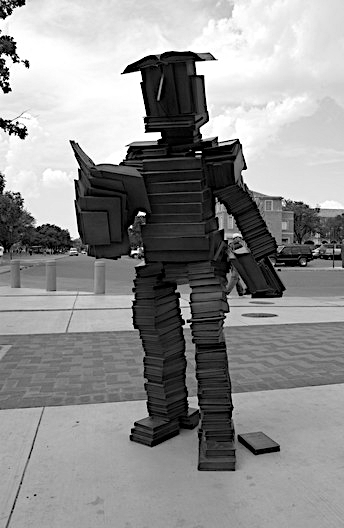 What
is a
minor?



 
Why
do you
need
a minor?
A minor is a specialization or concentration that may or may not complement your college major. For example, if you are majoring in biology, you may choose to minor in a related field, such as chemistry, or an unrelated field, such as Spanish. 

Generally speaking, students who elect to do a minor have to take at least 6 classes in the chosen subject. 





Pursuing a minor allows you to enhance your major studies and develop a side passion. It gives you an edge intellectually by introducing you to new ideas and, depending on what you choose, it can give you a professional edge, too. If your minor is related to your field, it can show potential employers that you have a depth of knowledge that sets you apart from other recent graduates in your intended industry. An unrelated minor to your field may show employers that you are curious and multi-faceted.

At Texas Tech, only the college of Arts & Sciences requires its student to add a minor to their intended major.
TTU Minors By Career Cluster
32
Humanities & Culture
Communication & Languages
Anthropology
Book History & Digital Humanities
Classics
Environment & the Humanities
History
Humanities
Military History
Military Studies
Philosophy
American Sign Language
Arabic
Asian Studies
Chinese
Communication Studies
Comparative Literature
Creative Media Industries
Cross Cultural Studies
Dramatic Writing
English
Ethnic Studies
European Studies
French
German
Greek
Italian
Japanese
Journalism
Latin
Latin American Iberian Studies
Linguistics
Media strategies
Mexican American Latino/a Studies
Portuguese
Public Relations
Russian
Russian Language & Area Studies
Spanish
Engineering, Computing & Math
Bioengineering
Chemical Engineering
Civil Engineering
Composite Minor in Geosciences
Computer Science
Construction Engineering
Electrical Engineering
Engineering Environmental
Engineering
Geography
Industrial Engineering
International Engineering
Mathematics
Mechanical Engineering
Nuclear Engineering
Physics
Polymers & Materials
TTU Minors By Career Cluster
Business, Finance & Economics
Agriculture & Food Sciences
Actuarial Science
Advertising
Apparel Design & Manufacturing
Economics
General Business
Human Resource Development
International Studies
Personal Financial Planning
Restaurant, Hotel & Institutional Management
Retail Management
Studies in Personal Finance
Agricultural Management
Agricultural Communication
Agricultural Leadership
Animal Sciences
Food Science
Natural Resource Management
Plant & Soil Science
Wind Energy
Architecture, Construction & Design
Architecture
Interior Design
Landscape Studies
Social, Behavioral & Human Sciences
Community & Urban Studies
Human Development & Family Studies
Legal Studies
Mexican American & Latino/a Studies
Political Science
Psychology
Religion Studies
Social Work
Sociology
Women & Gender Studies
Youth Development
Education
Athletic Coaching
Dance
Family Life Studies
Family & Consumer Science
Music
Nutrition
Secondary Education
TTU Minors By Career Cluster
36
Visual & Performing Arts
Health, Life & Natural Sciences
Art History
Film & Media Studies
Studio Art Photography
Studio Art Ceramics
Studio Art Drawing
Studio Art Metal & Jewelry Design
 Studio Art Painting
Studio Art Print Making
Studio Art Sculpture
Theatre Arts
Theatre Arts Acting
Theatre Arts Design/Technology
Astronomy
Atmospheric Science
Biology
Chemistry
Environmental Studies
Forensic Science
Geographic Information Science
Geology
Geophysics
Health
Health Professions
Kinesiology
Microbiology
Public Health
Sport Management
Zoology
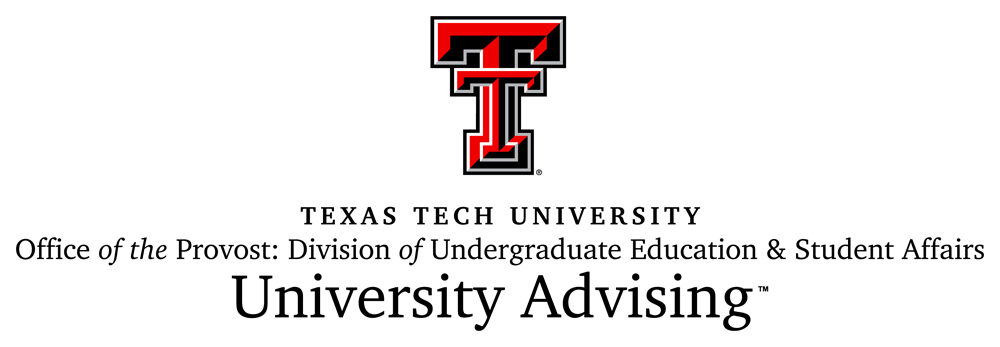 Drane Hall Room 347 
Mail Stop 1038, PO Box 41038

PHONE
806.742.2189

EMAIL
advising@ttu.edu
©Texas Tech University Advising, Texas Tech University.  For permission to use in part or in whole, please contact advising@ttu.edu
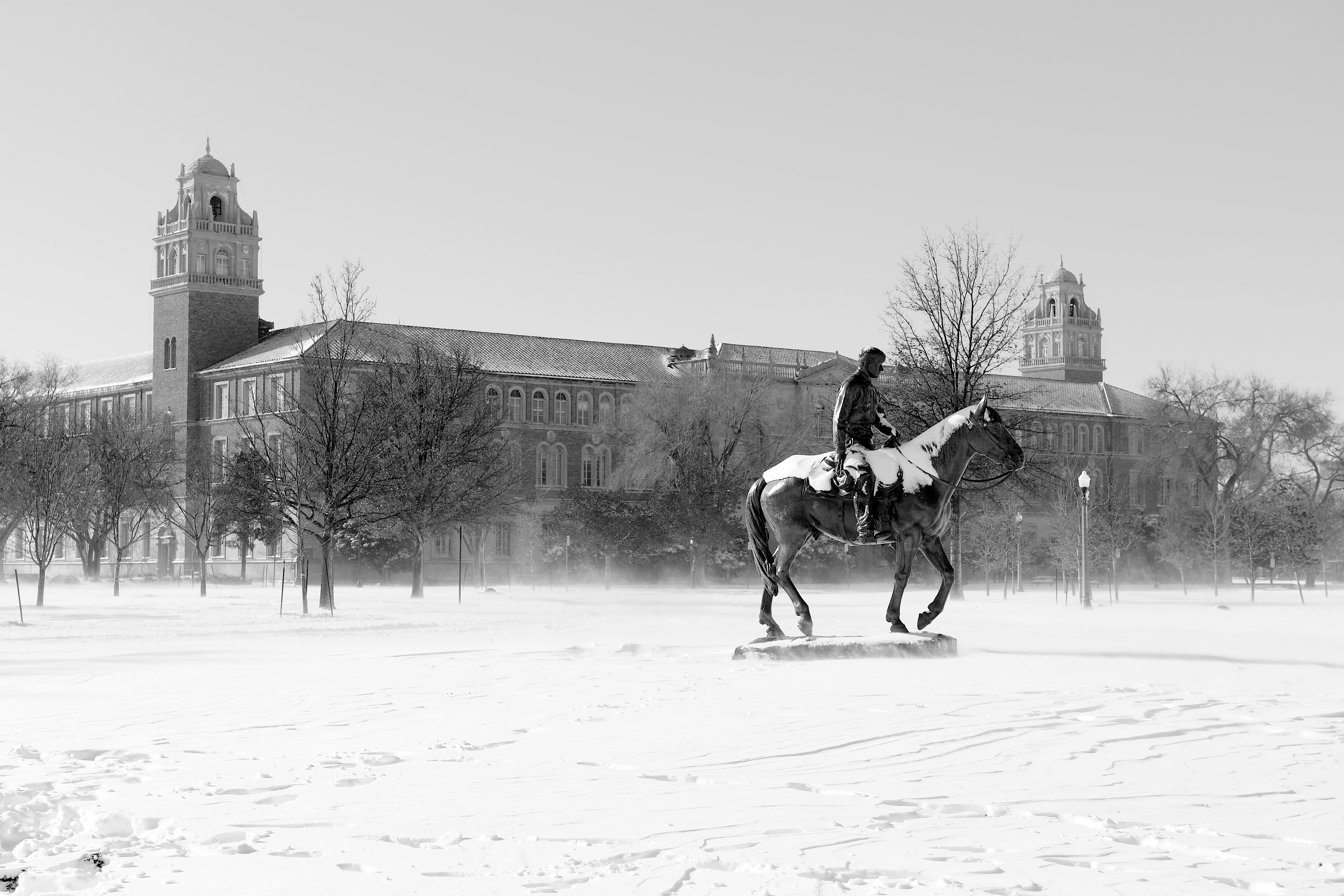 34
40
Do you need a minor?
Notes
------------------------------------------------------------------------------------------------------------------------------------------------------------------------------------------------------------------------------------------------------------------------------------------------------------------------------------------------------------------------------------------------------------------------------------------------------------------------------------------------------------------------------------------------------------------------------------------------------------------------------------------------------------------------------------------------------------------------------------------------------------------------------------------------------------------------